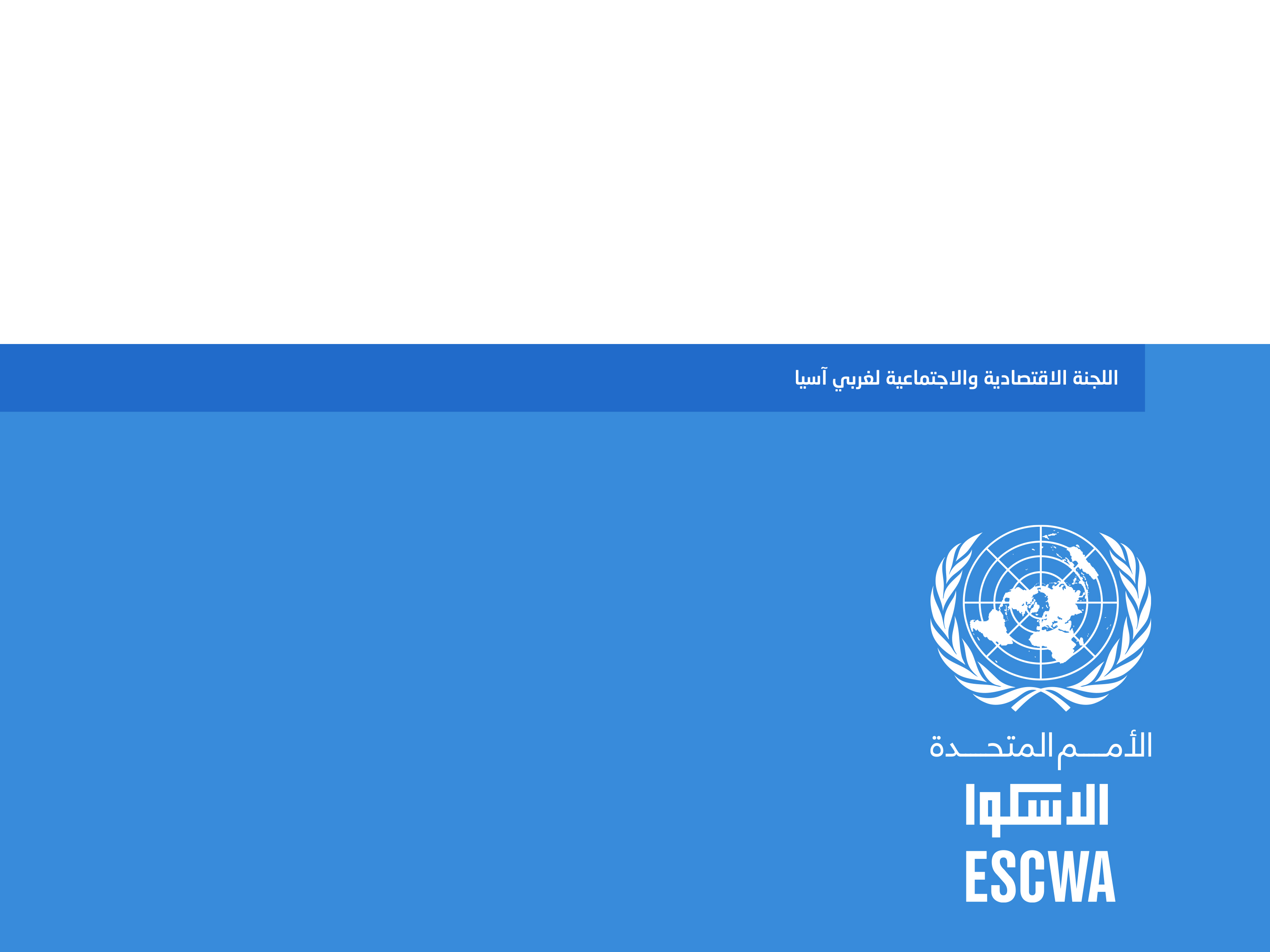 اللجنة التنفيذية
الاجتماع الثالث
الرباط، 6-7 أيار/مايو 2017 

البند XX من جدول الأعمال المؤقت
تنفيذ التوصية (ح): من توصيات الاجتماع الثاني للجنة التنفيذية

تنفيذ القرار 326 (د-29)
العدالة للشعب الفلسطيني: خمسون عاماً على الاحتلال
تنفيذ القرار 326 (د-29)
العدالة للشعب الفلسطيني: خمسون عاماً على الاحتلال
الإجراءات المتخذة لتنفيذ:

التوصية (ح) من توصيات الاجتماع الثاني للجنة التنفيذية

 القرار 326 (د-29) العدالة للشعب الفلسطيني: خمسون عاماً على الاحتلال
التوصية (ح)
التوصية (ح) من توصيات الاجتماع الثاني للجنة التنفيذية:
تعزيز الجهود في مجال دعم الشعب الفلسطيني ورصد الانتهاكات الإسرائيلية للقانون الدولي وتداعياتها الاقتصادية والاجتماعية، بما في ذلك:
(1)	تكثيف الجهود في تحليل وقياس كلفة الاحتلال الإسرائيلي الشاملة والتراكمية منذ عام 1967، وتعزيز التعاون والتنسيق مع الحكومة الفلسطينية وكافة الجهات المعنية الدولية والإقليمية في هذا المجال، والسعي لتأمين الموارد اللازمة لذلك من خارج الميزانية؛
(2)	عرض نتائج الدراسة التي تتناول مدى انطباق التعريف القانوني للفصل العنصري على السياسات الإسرائيلية تجاه الشعب الفلسطيني على الدول الأعضاء في أثناء انعقاد الدورة الوزارية التاسعة والعشرين، وما يترتّب على ذلك من توصيات؛
(3)	الترحيب ببنود التصور الذي طرحته الأمانة التنفيذية حول الاستراتيجية الإعلامية لتعميم المواد الصادرة عنها بهدف زيادة الوعي حول حقوق الشعب الفلسطيني والانتهاكات الإسرائيلية لها؛ والطلب إلى الأمانة التنفيذية تطوير هذا التصوّر بحيث يكون أكثر شمولية.
إجراءات تنفيذ التوصية (ح)
•	تقديم ثلاث تقارير للدورة الوزارية التاسعة والعشرين تحت بند العدالة للشعب الفلسطيني: خمسون عاماً على الاحتلال، تحت العناوين التالية:
o	مسألة الفصل العنصري
o	أسس ومنطلقات احتساب الكلفة التراكمية للاحتلال
o	استراتيجية للإعلام والتواصل لمناصرة الشعب الفلسطيني
•	إعداد دراسة بالاشتراك مع جامعة بيرزيت بعنوان "الناس في خطر: آثار الهجوم الإسرائيلي في عام 2014 على قطاع الصحة في غزة" (نيسان 2016)؛
تنفيذ القرار 326 (د-29)
العدالة للشعب الفلسطيني: خمسون عاماً على الاحتلال
موجز عن القرار 326 
(أ)	تكثيف الأنشطة حول فلسطين، وتنظيم أنشطة خاصة بالذكرى الخمسين لاحتلال الأرض الفلسطينية في عام 1967 والذكرى السبعين لصدور قرار التقسيم (القرار 181)، بهدف زيادة الوعي حول حقوق الشعب الفلسطيني ومعاناته والانتهاكات الإسرائيلية للقانون الدولي، وتأمين أوسع تغطية إعلامية ممكنة لهذه الأنشطة؛
 (ب)	نشر نتائج الدراسة التي تجريها حول اعتبار السياسات الإسرائيلية تجاه الشعب الفلسطيني بمثابة فصل عنصري، على أوسع نطاق ممكن، من خلال تعميمها على الدول الأعضاء والمنظمات المحلية والإقليمية والدولية والمؤسسات الإعلامية ذات الصلة وتنظيم الأنشطة وإنتاج المواد الإعلامية في هذا الخصوص؛
 (ج)	تقديم الدعم والمساندة للحكومة الفلسطينية لتنفيذ أجندة السياسات الوطنية للأعوام 2017-2022، وكذلك دعم مساعي فلسطين في متابعة وتنفيذ خطة التنمية المستدامة لعام 2030؛
(د)	بناء شراكات مع هيئات دولية وإقليمية ومحلية، وخاصة مع وكالة الأمم المتحدة لإغاثة وتشغيل اللاجئين الفلسطينيين في الشرق الأدنى، وتعزيز الأنشطة البحثية والفنية التي تهدف إلى دعم اللاجئين الفلسطينيين؛
تنفيذ القرار 326 (د-29)
العدالة للشعب الفلسطيني: خمسون عاماً على الاحتلال
موجز عن القرار 326 (تابع)
(ھ)	التنسيق والتعاون مع الجهات الفلسطينية المعنية في سياق تطوير استراتيجية الإسكوا للإعلام والتواصل الهادفة إلى رفع مستوى الوعي في العالم حول القضية الفلسطينية وتحديات التنمية في ظل الاحتلال وانتهاكات إسرائيل لحقوق الشعب الفلسطيني وللقانون الدولي؛
(و)	الاستمرار في رصد وتحليل تداعيات الاحتلال الإسرائيلي على الشعب الفلسطيني ومجتمعه واقتصاده وبناه التحتية وعلى التنمية الاقتصادية والاجتماعية للأجيال الحالية والمستقبلية؛
(ز)	تطوير الجهود لاحتساب الأثر التراكمي والشامل للاحتلال الإسرائيلي وممارساته على الشعب الفلسطيني، وفي إطار ذلك بناء الشراكات مع كافة الجهات ذات العلاقة؛
(ح)	السعي إلى إنشاء وحدة خاصة تُعنى بالقضايا المتعلقة بفلسطين وشعبها، بما في ذلك رصد الانتهاكات الإسرائيلية لحقوق الشعب الفلسطيني والقانون الدولي، وتوثيق التداعيات الاقتصادية والاجتماعية للاحتلال الإسرائيلي، ودعم المؤسسات الفلسطينية في جهودها التنموية، ومواصلة الضغط لمناصرة الشعب الفلسطيني من أجل نيل كافة حقوقه التي تكفلها قرارات الأمم المتحدة والمعاهدات والمواثيق الدولية.
تنفيذ القرار 326 (د-29)
العدالة للشعب الفلسطيني: خمسون عاماً على الاحتلال
إجراءات التنفيذ
1- التكلفة التراكمية والشاملة للاحتلال

قامت الإسكوا بمشاورات مع أكثر من 60 خبيراً من مختلف الخلفيات والتخصصات حول الفوائد والاستخدامات والنهج الممكنة لحساب تكلفة الاحتلال وذلك لإعداد تقرير حول التكلفة التراكمية والشاملة للاحتلال؛

عُقد اجتماع تنسيقي ثُلاثي الاسكوا و مؤتمر الأمم المتحدة للتجارة والتنمية UNCTAD وحكومة فلسطين (بيروت، 24 آذار/مارس 2017) لتحديد صيغة التعاون حول مشروع حساب تكلفة الاحتلال. وقد تم الاتفاق على مشاركة أطراف أخرى في المشروع المتعدد المسارات والسنوات وتقوم الإسكوا حالياً بإعداد وثيقة المشروع تمهيداّ لجمع الموارد للتنفيذ.
2- الممارسات الإسرائيلية ومسألة الفصل العنصري (الأبارتايد)

أطلقت الإسكوا في 15 آذار/مارس 2017 تقرير حول ما إن كانت الممارسات الإسرائيلية تجاه الشعب الفلسطيني تصل الى حد جريمة الفصل العنصري (الأبارتايد) وذلك باستخدام تعريفات الفصل العنصري في القانون الدولي ودراسة القانون الإسرائيلي والسياسات والممارسات تجاه الشعب الفلسطيني.

وقد أقرت القمة العربية الـ28 النتائج الرئيسية للتقرير بعد أن أكد مجلس وزراء الخارجية العرب على أهميته.
تنفيذ القرار 326 (د-29)
العدالة للشعب الفلسطيني: خمسون عاماً على الاحتلال 
إجراءات التنفيذ
3- مذكرة الأمين العام حول الانعكاسات الاقتصادية والاجتماعية للاحتلال الإسرائيلي على الأحوال المعيشية للشعب الفلسطيني في الأرض الفلسطينية المحتلة بما فيها القدس الشرقية والسكان العرب في الجولان السوري المحتل

أعدت الإسكوا تقرير بالتعاون مع وكالات الأمم المتحدة الفاعلة في فلسطين وسيتم تقديمه خلال فعاليات المجلس الاقتصادي والاجتماعي في تموز/يوليو 2017 وخلال الجمعية العامة في أيلول/سبتمبر 2017. ويعرض التقرير السياسات والممارسات الإسرائيلية وأثرها الاقتصادي والاجتماعي على الأرض الفلسطينية المحتلة والجولان السوري المحتل.
4- اللاجئين الفلسطينيين في لبنان ودور العمالة خلال حالات النزوح الطويلة

يستند التقرير إلى تحليل مقطعين عرضيين لمسح الوضع الاجتماعي والاقتصادي للاجئين الفلسطينيين في لبنان (2010 و2015) ویھدف إلی دراسة استراتيجيات التأقلم للاجئين الفلسطینیين في المنطقة.
5- بناء القدرات من أجل تحقيق أهداف التنمية المستدامة: الهدف 17

شاركت الإسكوا قسم الحقوق الفلسطينية بتنظيم ورشة عمل لبناء قدرات المسؤولين الفلسطينيين حول الشراكات لتمكين دولة فلسطين المستقبلية: الهدف 17 من أهداف التنمية المستدامة والتعاون في ما بين بلدان الجنوب والتعاون الثلاثي (SS & TC) وهدفت الورشة الى تزويد المشاركين بالأدوات والأساليب العملية اللازمة لفهم التحديات والفرص الكامنة في SS & TC وتحسين فهم الأدوار المختلفة لأصحاب المصلحة من أجل تعبئة الشراكات الفعالة.
تنفيذ القرار 326 (د-29)
العدالة للشعب الفلسطيني: خمسون عاماً على الاحتلال
 إجراءات التنفيذ
تنظّيم فعاليات إحياء اليوم الدولي للتضامن مع الشعب الفلسطيني في تشرين الثاني/نوفمبر 2016 بالتعاون مع لجنة الحوار اللبناني الفلسطيني (رئاسة مجلس الوزراء في لبنان) والأنروا وهيئات أخرى، وبمشاركة وزيرة الاقتصاد في فلسطين والطبيب النروج مادس جيلبرت.
8- الأمانة التنفيذية في طور إنشاء وحدة الشؤون الفلسطينية في شعبة القضايا الناشئة والنزاعات باستخدام موارد داخلية:
تنفيذ القرارات الصادرة عن الدورات الوزارية وتوصيات اللجنة التنفيذية المتعلقة بالشعب الفلسطيني ومؤسساته
رصد الانتهاكات الإسرائيلية لحقوق الشعب الفلسطيني وتوثيق التداعيات الاقتصادية والاجتماعية للاحتلال
دعم المؤسسات الفلسطينية في جهودها لتحقيق متطلبات التنمية المستدامة على الرغم من الاحتلال
الحد من أثر الاحتلال على الشعب الفلسطيني والتنمية الاقتصادية والاجتماعية.
مواءمة أنشطة الإسكوا لتعزيز الدعم الذي تقدمه اللجنة لفلسطين،
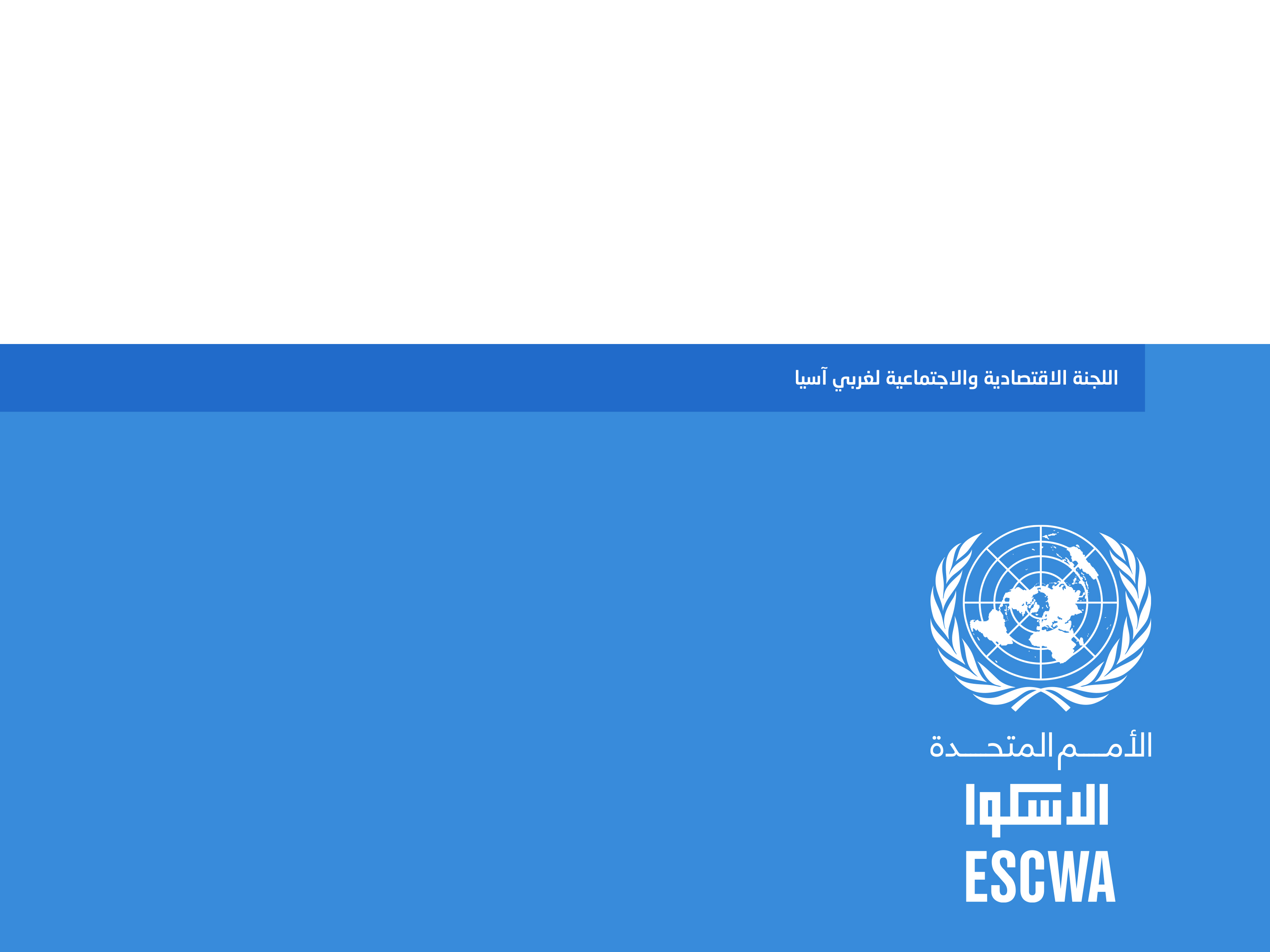 شكراً